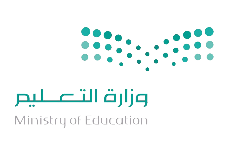 نموذج رقم (5)
الاختبار الدوري للصف الثاني مادة الرياضيات الفترة الثالثة
المملكة العربية السعودية
وزارة التعليم 
مكتب التربية والتعليم بمحافظة الجبيل
قسم الصفوف الأولية
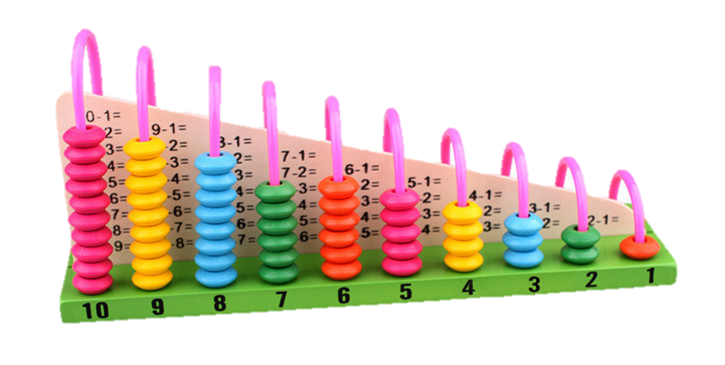 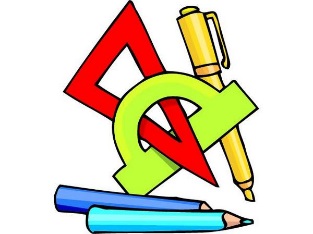 الرياضيات
اسم الطالبة ....................................................... المدرسة......................................... الصف ........................
السؤال الأول  :
استعملت إيمان العد بالعشرات ، فنسيت عدداً . فما العدد 
الذي نسيته إيمان ؟ 
660  ، 670  ،  ...........  ، 690
الفهم :المعطيات  : ● استعملت إيمان العدَ ..................
  المطلوب : ما ...............................؟       
التخطيط : الحل  بطريقة.....................................
الحل : العدد الذي نسيته إيمان  هو ...........
السؤال الثاني  : أكتبي الكسر الدال على الجزء الملون :
..........
..........
السؤال الثالث:
صلي المجموعة أ مع مايناسبها من المجموعة 
ب  فيما يلي :
                        أ
ب
السؤال الرابع :
أرسمي عقرب الدقائق على الوقت المعطى :
الساعة    30 : 9
الساعة     20: 1
رتبي الأعداد من الأصغر إلى الأكبر :
السؤال الخامس :
602   ،   599   ،  610
........... ، ............ ، ..........
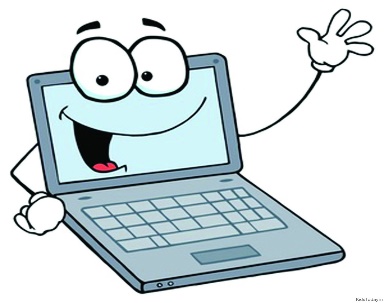 انتهت الأسئلة 
                تمنياتي لك بالتوفيق                                                                 معلمة المادة : .......................................
2